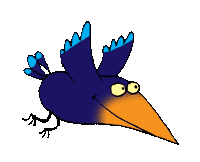 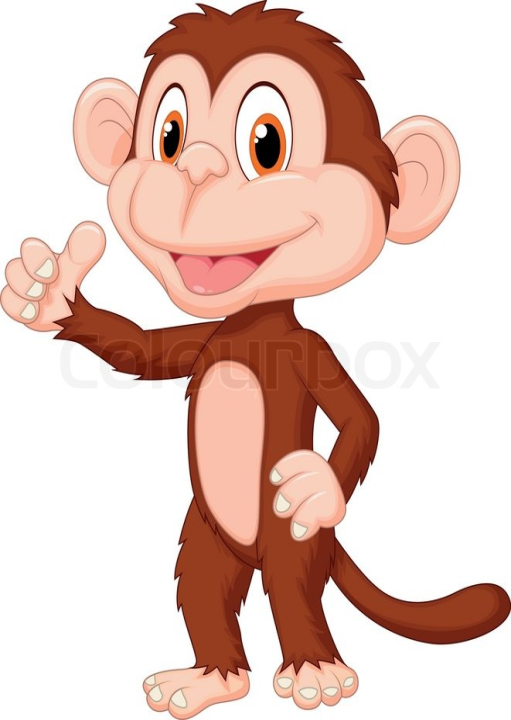 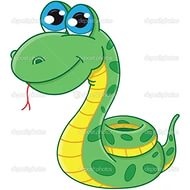 [k]
[ei]
[s]
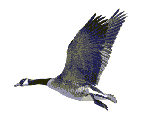 [ð]
[g]
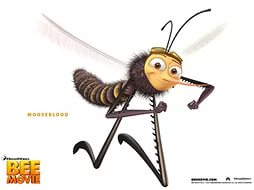 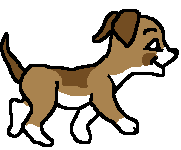 [z]
[r]
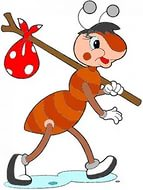 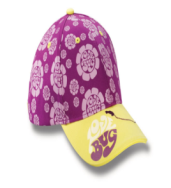 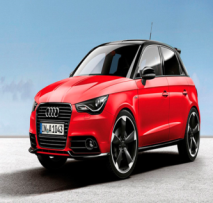 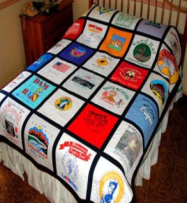 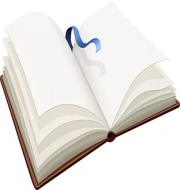 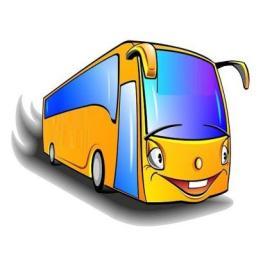 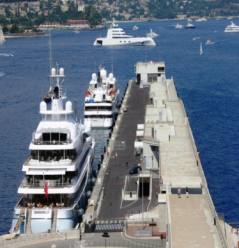 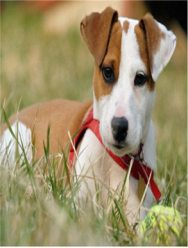 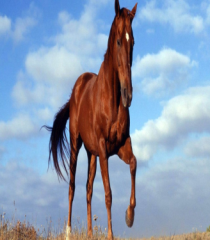 It is a (an) …
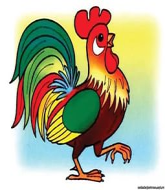 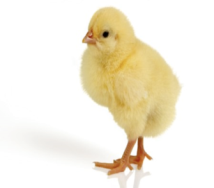 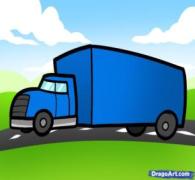 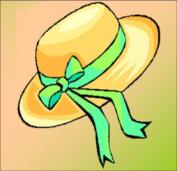 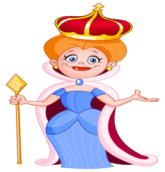 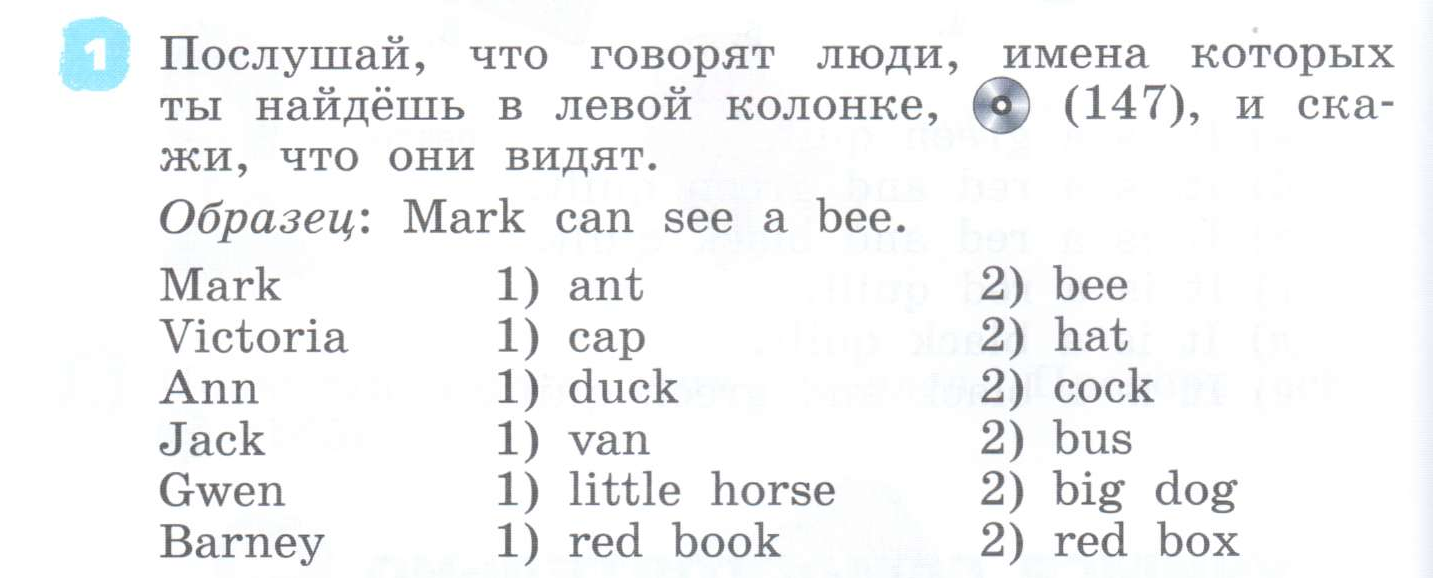 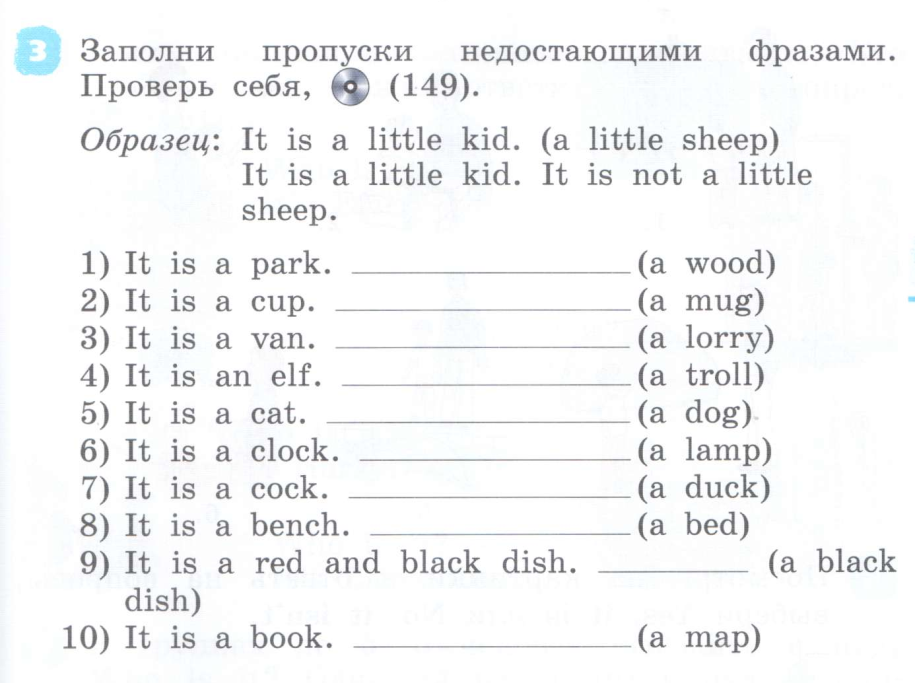 It is not a wood.
It is not a mug.
It is not a lorry.
It is not a troll.
It is not a dog.
It is not a lamp.
It is not a duck.
It is not a bed.
It is not a black dish.
It is not a map.
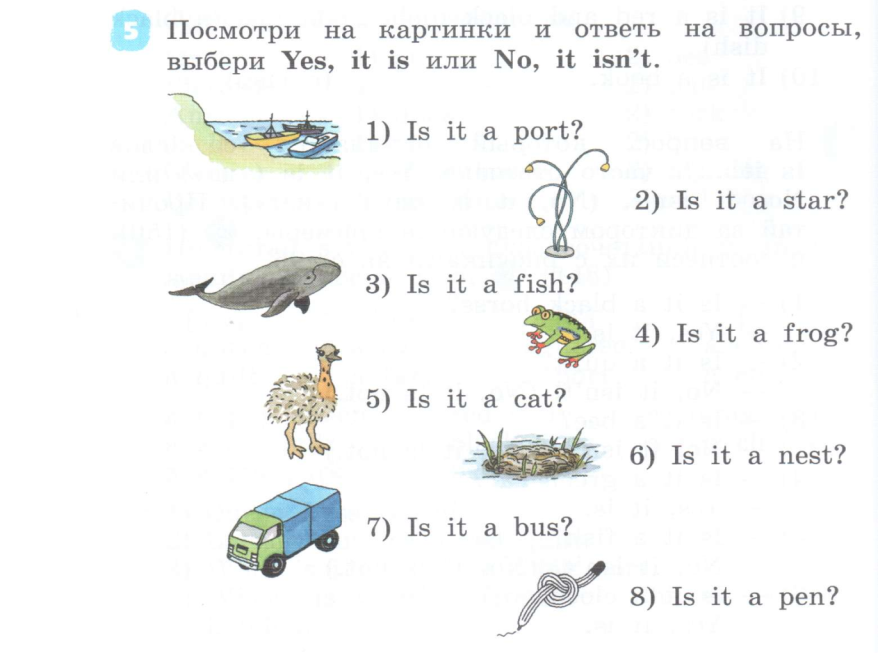 Yes, it is.
No, it isn’t.
No, it isn’t.
Yes, it is.
No, it isn’t.
Yes, it is.
No, it isn’t.
No, it isn’t.